Research & Writing ProjectTheme: Social Justice & Equity
GETTING STARTED
Role-play: 
You are a student intern working for a government official. 
Your supervisor has asked you to research and write a report.
The report will explore and propose solutions for an issue that has adversely affected, and continues to affect, a marginalized group in the U.S.

Issue/Group selection [back in your classroom role] – 2 models, choose one:
Select 3 different marginalized groups and an issue that affects each one, OR
Select 1 marginalized group and 3 different issues that affect that group

[“Marginalized group” - a group of people that has experienced historical and/or current injustice or inequitable treatment (e.g., based on race, gender, sexual orientation, national origin, etc.) but have nonetheless battled back in an effort to achieve equal rights.]
Research & Writing ProjectSCHEDULE
Research & Writing ProjectTheme: Social Justice & Equity
Group/Issue EXAMPLES – choose one model
Research & Writing ProjectTheme: Social Justice & EquitySubmission Format and Example
Submit in Canvas (“SUBMIT 3 Proposed Research Issues”)
FORMAT:
Your Name
No. 1: (briefly describe issue/group and at least one source where you found information)
No. 2: (same – different group/issue)
No. 3: (same – different group/issue)___________________________________________________
Issue should be written as a question
EXAMPLE:
No. 1: 
      Group: Transgender      Issue: How have people who are transgender been subjected to inequitable and unjust treatment in denial of their legal and political rights, and how have they and their allies resisted those forces to assert and achieve equal rights?      SOURCE: "Transgender Rights: Should the Government Take Steps to Protect Transgender Rights?" Issues & Controversies, January 25, 2021. Accessed January 26, 2021. https://icof-infobaselearning-com.vwlmcproxy01.lwtech.edu/recordurl.aspx?ID=14985 (Links to an external site.).
Research & Writing ProjectSCHEDULE
Annotated Bibliography
[FORMAT]
 YOUR NAME
Annotated Bibliography
[Write YOUR APPROVED ISSUE here, e.g.:]
ISSUE: How have people who are transgender been subjected to inequitable and unjust treatment in denial of their legal and political rights, and how have they and their allies resisted those forces to assert and achieve equal rights?
  [begin citing your sources here, with 1-3 sentence summary of content (Annotation), e.g.:]
1.   "Transgender Rights: Should the Government Take Steps to Protect Transgender Rights?" Issues & Controversies, January 25, 2021. Accessed January 26, 2021. https://icof-infobaselearning-com.vwlmcproxy01.lwtech.edu/recordurl.aspx?ID=14985 (Links to an external site.). 
[continue citing 6 more sources]
2.
3. 
4.
5.
6.
7.
Annotated Bibliography – Student SAMPLE
Research & Writing ProjectSCHEDULE
Research “RoadMap” Model
RESEARCH “ROADMAP” Model – Supporting evidence you are looking for as you do your research:
1. PROBLEM/ISSUE:  What is the Problem/Issue experienced by the group/community of people (evidence)

2. MARGINALIZED COMMUNITY: How a group/community experiences the problem because they are marginalized by dominant groups (evidence)
3. PERSONAL EXAMPLES: Examples of how people within the marginalized group personally experience this problem/issue (evidence - authentic stories from WITHIN the community)
4. BACKGROUND: Evidence (expert reports or analysis, studies, statistics) that shows the experience is long-standing and widely spread affecting the whole group and how it has systemic features (evidence)
5. ADVOCACY GROUP ACTIONS: Examples of actions to raise awareness or seek systemic solutions by advocacy groups connected to or supported by members of the marginalized community (evidence)
6. AUTHENTIC SOLUTIONS: Systemic solutions supported by these advocacy groups and evidence of viability from experts/studies/reports, when available (evidence) (“Nothing about us, without us”)
7. PERSONAL ENGAGEMENT: Practical suggestions/examples for what individuals can do (being an ally) to support the efforts to address the systemic problems by connecting with advocacy groups, contacting government officials, public communication, etc. (as recommended BY advocacy groups)
Research Framework
Marginalized Community
ISSUE/PROBLEM
SOLUTION(S)
Government
Current
Past
Individual
EVIDENCE
Expert(s)
Advocacy Group(s)
Personal Stories
A simple illustration of systemic discrimination
Research FrameworkBrainstorm – “Lefties”
Marginalized Community
“LEFTIES”
ISSUE/PROBLEM
Risks of harm/discrim from product design
SOLUTION(S)
Government
Design mandate
Industry task force
Industry incentives
$ for PR campaign
Current
Past
Individual
Volunteer- Lefty Day
Donate to Left-H Club
Social media posts
Contact legislators
EVIDENCE
Expert(s)
NIH stats re workplace injuries
Athens University study
Advocacy Group(s)
Left-Handers Club
Personal Stories
Ice cream job applic
“LEFTY” EXAMPLE of using the RESEARCH MAP Model
ISSUE: To what extend are left-handed people at higher risk of personal injury due to dangerous tools or equipment being designed for right-handed people, and what can be done to address the problem?

The 1. PROBLEM/ISSUE and 2. MARGINALIZED COMMUNITY and 3. PERSONAL EXPERIENCE
https://en.wikipedia.org/wiki/Bias_against_left-handed_people#:~:text=Beyond%20being%20inherently%20disadvantaged%20by,by%20the%20right%2Dhanded%20majority.
“About 90 percent of the world's population is right-handed,[1] and many common articles are designed for efficient use by right-handed people, and may be inconvenient, painful, or even dangerous for left-handed people to use. These may include school desks, kitchen implements, and tools ranging from simple scissors to hazardous machinery such as power saws.[2]”
Left-handedness and accident-related injury risk - PubMed (nih.gov) 
https://eachother.org.uk/dealt-weaker-hand-left-handed-people-discriminated/
Left-handers are discriminated against – tools (surgeons) are designed for right-handers, learning handwriting in school is designed for right-handers, little or no support to teachers on needs of left-handers
Personal experience – job applicant not hired for ice cream store because scoops are right-handed: “It was a casual summer job . . . I was explicitly told that this was a ‘big problem’ as ice cream scoops were made for right-handers.”
“LEFTY” EXAMPLE of using the RESEARCH MAP Model
4. BACKGROUND and 5. ADVOCACY GROUP ACTIONS
According to Dr. Marietta Papadatou-Pastou from the National and Kapodistrian University of Athens, “[l]eft handers are at 10 times higher risk than right handers to sustain a major injury when operating a power saw.” https://www.southpawessentials.com/post/what-are-some-safety-problems-faced-by-left-handers. 
 https://historyofyesterday.com/left-handers-once-experienced-severe-stigmatization-and-discrimination-f172c2fde6ef 
overview of history of discrimination against left-handers; Bias: word “sinister” comes from Latin for “left” – Muslim and some other cultures consider left hand “dirty”
https://www.lefthandersday.com/lhc#.YnwCNozMI2w
Advocacy group –  “In 1990, The Left-Handers Club was founded with the mission of keeping members abreast of developments. The club also provides assistance to those in need and continues to conduct research on lefties and items that can be used by lefties. To this day, the club is highly regarded as a group that represents all left-handers in the world.”
6. AUTHENTIC SOLUTIONS and 7. PERSONAL ENGAGEMENT
https://www.lefthandersday.com/lhc#.YnwCNozMI2w
Research FrameworkBrainstorm - “Abortion access”
Marginalized Community
Sexual assault victim
ISSUE/PROBLEM
Restricted access to abortion medication/penalties
SOLUTION(S)
Government
Congress pass law protecting access
DOJ litigate in court
Current
Texas Medication Abortion case (2023)
Dobbs (2022)
Past
Pre-Roe
Roe v Wade (1973)
PP v Casey(1992)
Individual
Volunteer/donate - NARAL
Write/call legislators
Picket in support PP clinics
EVIDENCE
Expert(s)
Harvard Med study of LGBTQ & abortion access
Advocacy Group(s)
NARAL Pro-choice
Pro-Choice WA
Personal Stories
NPR story of I0-yr old rape victim
Dr’s statement of experience
Social Equity and Systemic Solutions
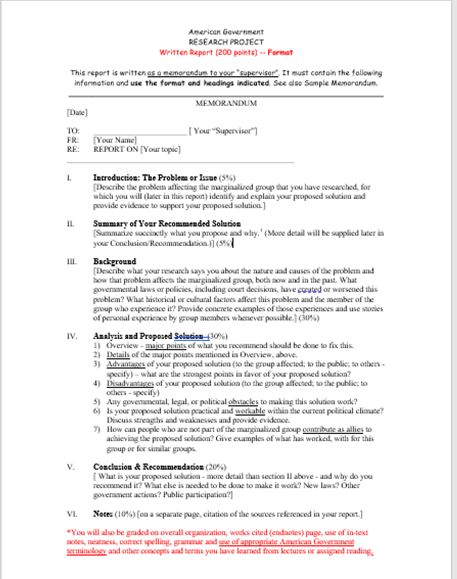 Written Report Format – Key Points:

Use the headings and numbering shown
Use the SAMPLE to see how to write each section in response to the [“hints”]
This is academic, professional writing, not a personal essay – don’t use “I” (e.g., I think, I believe, I feel, etc.)
Write and re-write, check for spelling, punctuation, grammar, clarity – proofread!
Cite your sources! Use superscript numbering whenever your writing relies on a source
Don’t plagiarize! Rewrite, don’t copy, the wording from your source
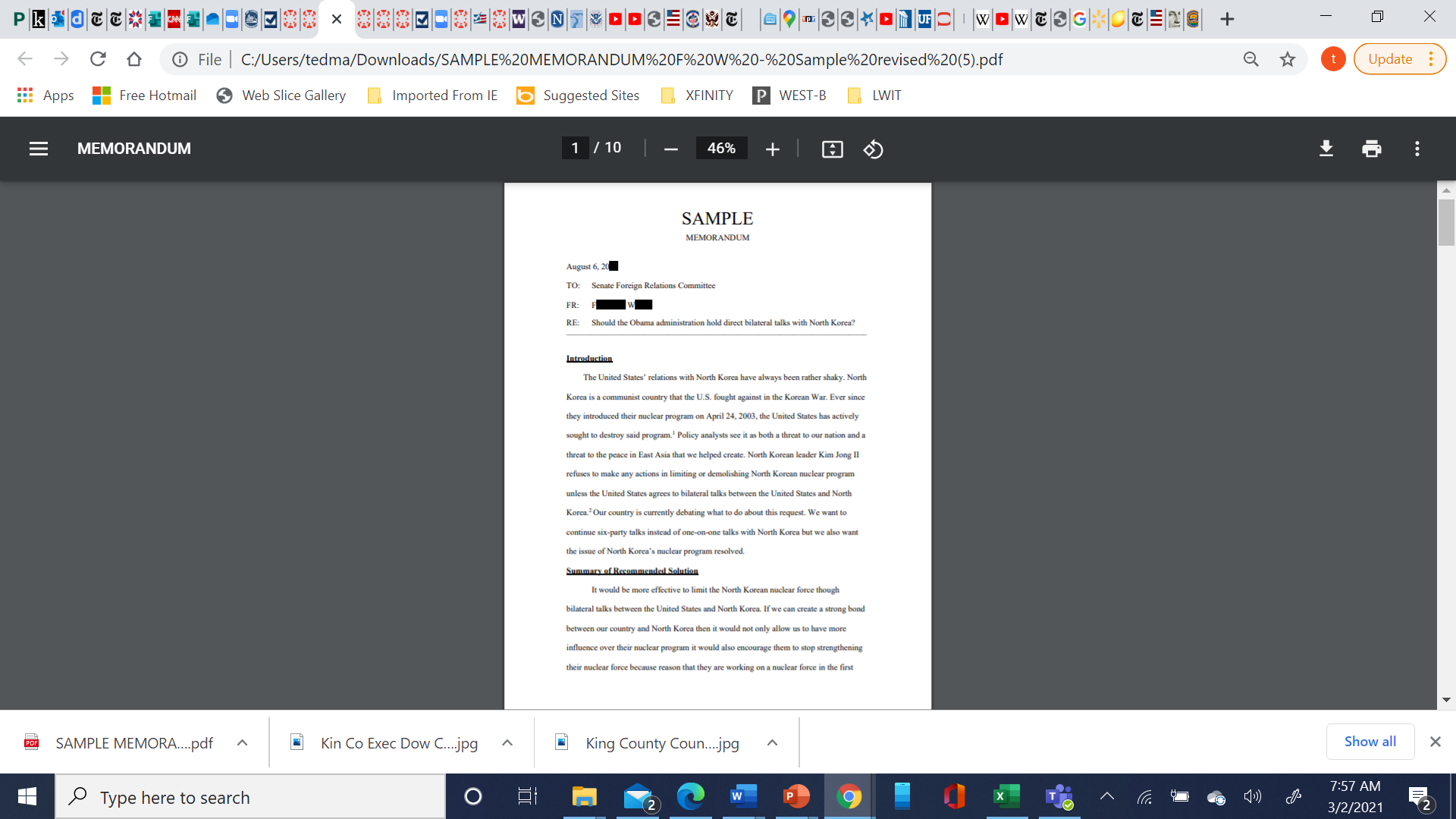 Research Report – Follow the Format
THE MAIN HEADING
REQUIREMENT:

Memorandum
[Date]
 
TO:	_______________________ [ Your “Supervisor”]
FR:	[Your Name]
RE:	REPORT ON [Your topic]
______________________________________________________________________________
EXAMPLE:

Memorandum
March 5, 2021
 
TO:	Senator Patty Murray, D-WA
FR:	Jaye Spinoza, student intern
RE:	REPORT ON inequitable and unjust treatment of transgender people
Research Report – Follow the Format
INTRODUCTION
REQUIREMENT:
I.   Introduction: The Problem or Issue (5%)
[Describe the problem affecting the marginalized group that you have researched, for which you will (later in this report) identify and explain your proposed solution and provide evidence to support your proposed solution.]
____________________________________________________________________________EXAMPLE:
Introduction  
     Throughout history, people who were transgender have been subjected to inequitable and unjust treatment. In the United States, that has included denial of their legal and political rights. Despite struggles by the LGBTQ community and allied groups and advancements that have resulted, this trend still continues. This report examines that history, the struggles of this marginalized group, and proposes solutions that can better promote equity and justice for transgender people in America. The issue of access to quality health care for transgender people will be the primary focus.
Research Report – Follow the Format
SUMMARY OF RECOMMENDED SOLUTIONREQUIREMENT:
II.    Summary of Your Recommended Solution
[Summarize succinctly what you propose and why. (More detail will be supplied later in your Conclusion/Recommendation.)] (5%)_________________________________________________________________________________EXAMPLE:
Summary of Recommended Solution

      Transgender people are being true to themselves and deserve to be treated with dignity and respect. Everybody has the right to be treated equally, and the government should prohibit discrimination on the basis of gender identity just as it does discrimination on the basis of race and sex. The best way to accomplish that is for the U.S. Senate to pass HR 5, a bill “[t]o prohibit discrimination on the basis of sex, gender identity, and sexual orientation, and for other purposes”, which passed the House of Representatives on February 25, 2021. The bill has the support of many LGBTQ interest groups and allies.
Research Report – Follow the Format
BACKGROUND
REQUIREMENT:

III.  Background 
[Describe what your research says you about the nature and causes of the problem and how that problem affects the marginalized group, both now and in the past. What governmental laws or policies, including court decisions, have created or worsened this problem? What historical or cultural factors affect this problem and the member of the group who experience it? Provide concrete examples of those experiences and use stories of personal experience by group members whenever possible.] (30%)
__________________________________________________________________________
  Background 
EXAMPLE:
    Transgender individuals have long sought legal protections against discrimination. In the 1950s, Christine Jorgensen became the first trans person in the United States to become well-known. She was born George Jorgensen in New York in 1926, she served in World War II and had sex reassignment surgery in Denmark. She became a celebrity for her transition when she returned to the U.S. However, Jorgensen faced many legal obstacles. When she tried to marry a man, the government denied her a marriage license because her birth certificate still listed her as male. *
Research Report – Follow the Format
NOTES
REQUIREMENT:

Notes (10%) [on a separate page, citation of the sources referenced in your report.]

____________________________________________________________________________
EXAMPLE:
VI. Notes
1.  "Transgender Rights: Should the Government Take Steps to Protect Transgender Rights?" Issues & Controversies, January 25, 2021. Accessed January 26, 2021. https://icof-infobaselearning-com.vwlmcproxy01.lwtech.edu/recordurl.aspx?ID=14985 (Links to an external site.).2. “Transgender Rights”
3.   . . .
Research & Writing ProjectSCHEDULE
Student Sample – PowerPoint Presentation
PowerPoint Grading
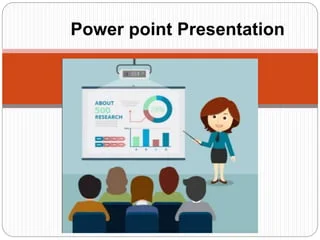 Evaluation Sheet – Oral Report
Research & Writing ProjectSCHEDULE
Student Sample – Final Written Report
Written Report – GradingNote: these same criteria and percentage will be used to grade both your First Draft (30) and Final Draft (150), but the total possible points will be different.